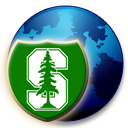 CS251 Fall 2020
(cs251.stanford.edu)
Using  zkSNARKs
Dan Boneh
Recap:  high-level goals
Private transactions on a public blockchain

Blockchain scaling, such as proof-based Rollup

Privately prove compliance, such as a private proof of solvency
Recap:  non-interactive proof systems    (for NP)
[Speaker Notes: Knowledge is stronger the soundness.]
Non-interactive Proof Systems    (for NP)
proof systems: properties   (informal)
accept or reject
SNARK:  succinct argument of knowledge
note:   if SNARK is zero-knowledge, then called a zkSNARK
[Speaker Notes: Succinctness requires an argument (cannot be a proof).   [Goldreich-Hastad]]
zkSNARK applications
Blockchain Applications
Scalability:   
SNARK Rollup    (zkSNARK for privacy from public)
Privacy:    Private Tx on a public blockchain
Confidential transactions
Zcash
Compliance:
Proving solvency in zero-knowledge
Zero-knowledge taxes
… but first:  commitments
Cryptographic commitment:  emulates an envelope
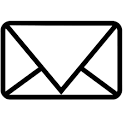 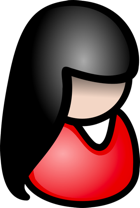 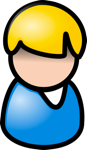 data
data
Many applications:   e.g.,  a DAPP for a sealed bid auction
Every participant commits to its bid,
Once all bids are in, everyone opens their commitment
Cryptographic Commitments
Syntax:  a commitment scheme is two algorithms
commit(msg,  r)  ⇾    com


verify(msg, com, r)   ⇾  accept or  reject
		anyone can verify that commitment was opened correctly
commitment string
Commitments: security properties
Example 1:  hash-based commitment
Example 2:  Pedersen commitment
An interesting property
Confidential Transactions
Confidential Tx     (CT)
Goal:  hide amounts in Bitcoin transactions.
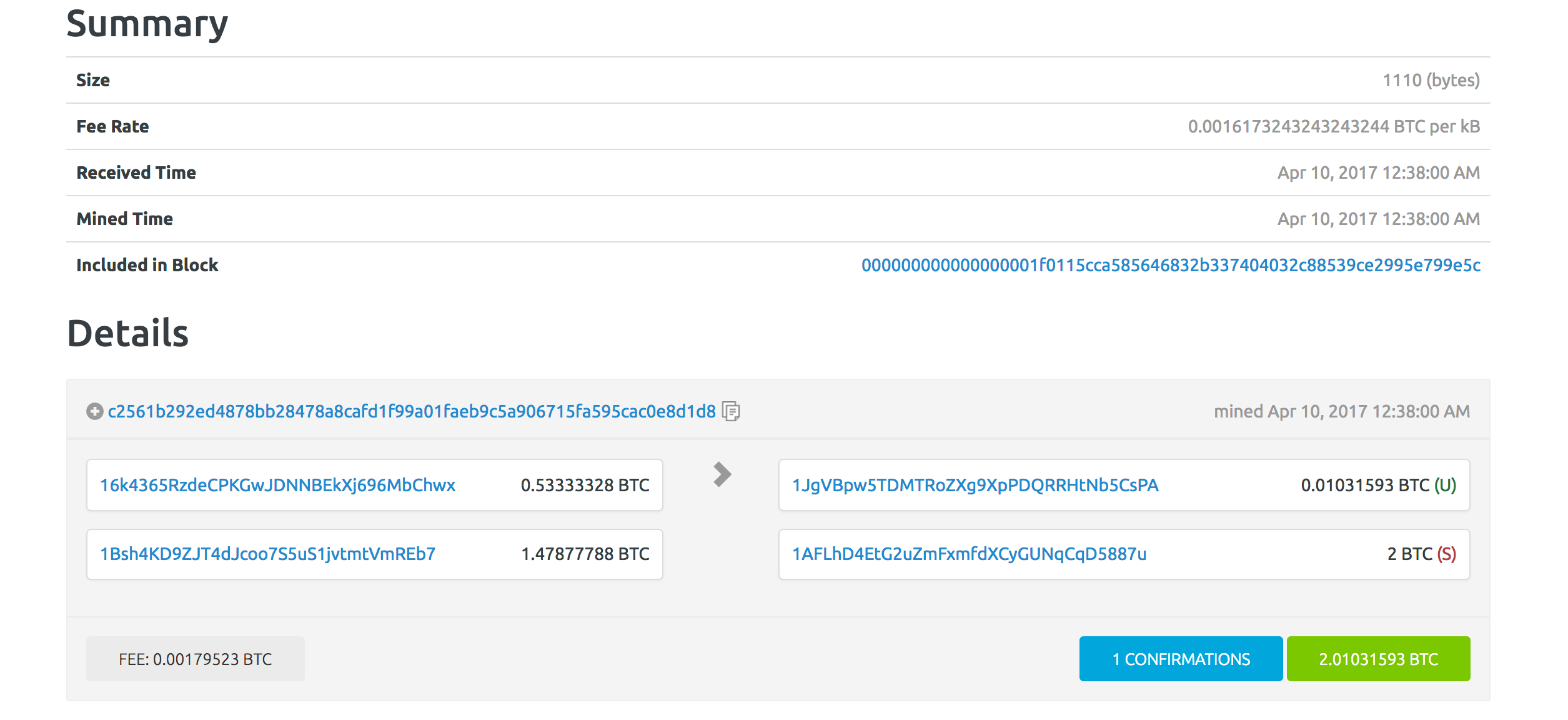 will not hide Tx fee
⇒   businesses cannot use for supply chain payments
Confidential Tx:    how?
Bitcoin Tx today:		Google: 30 ⇾   Alice: 1,    Google: 29
8 bytes
The plan:	replace amounts by commitments to amounts
		Google:  com1   ⇾   Alice: com2,    Google: com3
32 bytes
where   com1 = commit(30, r1),  com2 = commit(1, r2),  com3 = commit(29, r3)
Now blockchain hides amounts
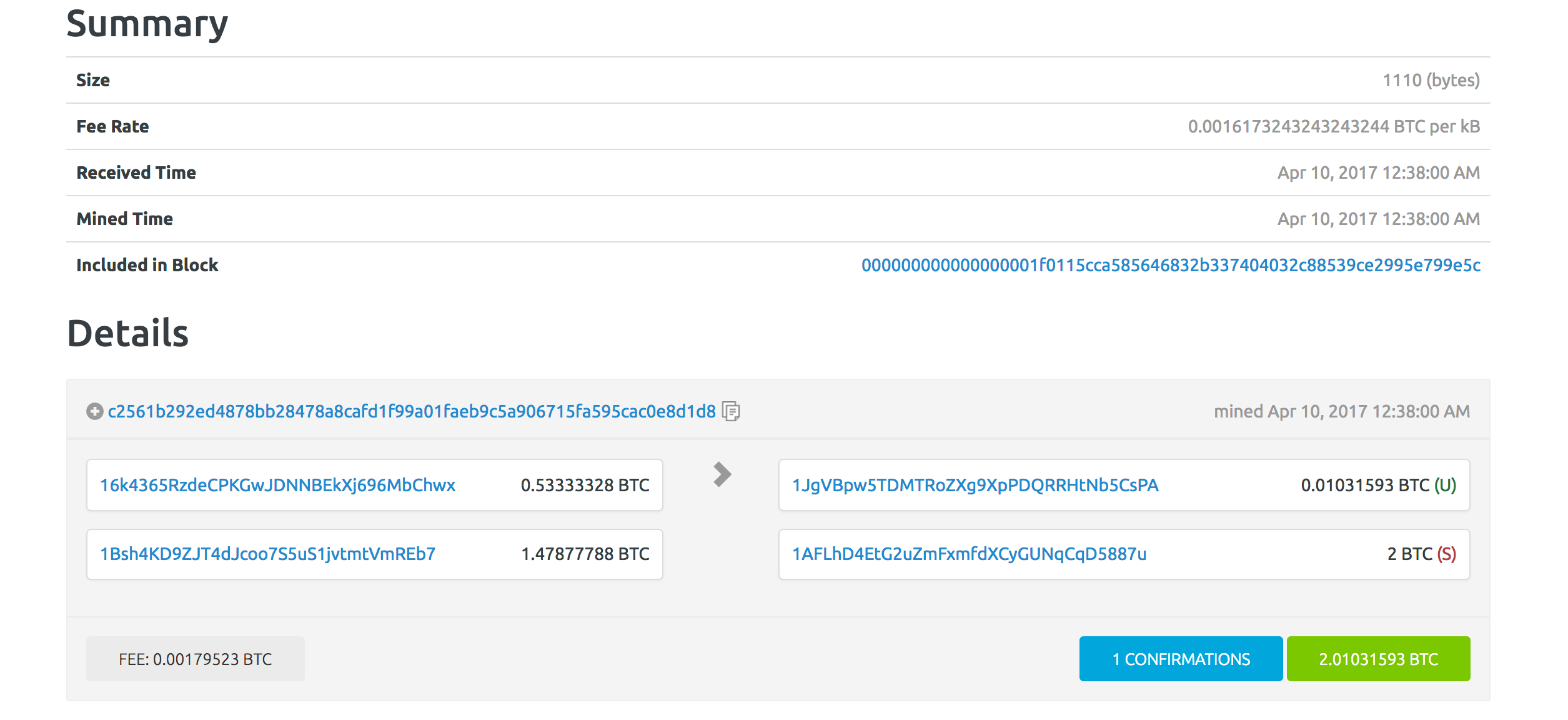 3bd6e25fqd
ae23b452d8
187b6cf54a8
8c528ad9fa
How much was transferred ???
The problem:  how will miners verify Tx?
Google:  com1   ⇾   Alice: com2,    Google: com3
com1 = commit(30, r1),   com2 = commit(1, r2),   com3 = commit(29, r3)
CT arithmetic circuit
The problem:  how will miners verify Tx?
(need short proof!   ⇒  zkSNARK)
Tx:
Optimized proof?
Easy to check with Pedersen:
  	set   com = com1/com2⋅com3⋅gTxFees
prove that     com =  commit(0, r)
remaining proof is ≈400 bytes
[Speaker Notes: Deployed on Grin.]
Zcash    (simplified)
Zcash
Goal:  fully private payments  …  like cash, but across the Internet
	challenge:   will governments allow this ???

Zcash blockchain supports two types of TXOs:
transparent TXO    (as in Bitcoin)
shielded   (anonymized)
a Tx can have both types of inputs, both types of outputs
[Speaker Notes: Funds are typically moved to a transparent TXO using an exchange.   Then moved to shielded TXO.]
Addresses and TXOs
H1, H2, H3:    cryptographic hash functions.

shielded address:     random  sk ⇽ X,       pk = H1(sk)

(2)  shielded TXO  (note)  owned by address  pk:
		- TXO owner has (from payer):     value v    and   r ⇽ R
		- on blockchain:    coin = H2( (pk, v) ,  r)		    (commit to pk, v)
pk: addr. of owner,   v: value of coin,    r: random chosen by payer
sk needed to spend TXO for address pk
The blockchain
coins
nullifiers
transparent-TXOs
coin1
coin2
coin3
⋮
nf1
nf2

⋮
similar
to Bitcoin
UTXO set
just Merkle root … append only tree
(coins are never removed)
explicit list:
one entry per spent coin
Transactions:  an example
owner of  coin = H2( (pk, v) ,  r)							(Tx input)
wants to send coin funds to:		shielded  	pk’, v’ 		
									transp.   	pk’’, v’’
step 1:	construct new coin:    coin’ = H2((pk’, v’) ,  r’)			by choosing random  r’ ⇽ R      (and sends v’, r’ to owner of pk’)
step 2:	compute nullifier for spent coin   nf = H3(sk,                       )
		nullifier  nf  is used to “cancel” coin   (no double spends)
key point:  miners learn that some coin was spent, but not which one!
(Tx output)
(v = v’ + v’’)
index of coinin Merkle tree
[Speaker Notes: No one will know the COIN got spent.   Double spending coin will result in the same nullifier.
nf is uniquely derived from coin, but unlinkable to it]
Transactions:  an example
fromMerkle
proof
The Zcash circuit
[Speaker Notes: v2:  value of transparent output]
What is sent to miners
Summary
Tx hides which coin was spent
		⇒   coin is never removed from Merkle tree, 			but cannot be double spent thanks to nullifer
	note:  prior to spending coin, only owner knows nf:      						nf = H3(sk,                           )
Tx hides address of coin’ owner
Miners can verify Tx is valid, but learn nothing about Tx details.
index of coinin Merkle tree
A simple PCP-based SNARK
[Kilian’92, Micali’94]
A simple construction: PCP-based SNARK
[Speaker Notes: V reads RANDOM locations in proof π]
Converting a PCP proof to a SNARK
Merkle
1 hash
output accept or reject
Problem: interactive
Making the proof non-interactive
The Fiat-Shamir heuristic:
public-coin interactive protocol  ⇒  non-interactive protocol
			public coin:  all verifier randomness is public (no secrets)
msg1
choose random bits r
r
msg2
accept or reject
Making the proof non-interactive
generate msg1
generate msg2
Thm:  this is a secure SNARK assuming H is a random oracle
Are we done?
Simple transparent SNARK from the PCP theorem
Use Fiat-Shamir heuristic to make non-interactive
We will apply Fiat-Shamir in many other settings

The bad news:   an impractical SNARK --- Prover time too high

Better SNARKs:   next lecture!         Goal:  Time(Prover) = O(|C|)
END  OF  LECTURE
Next lecture:   How to build an efficient SNARK